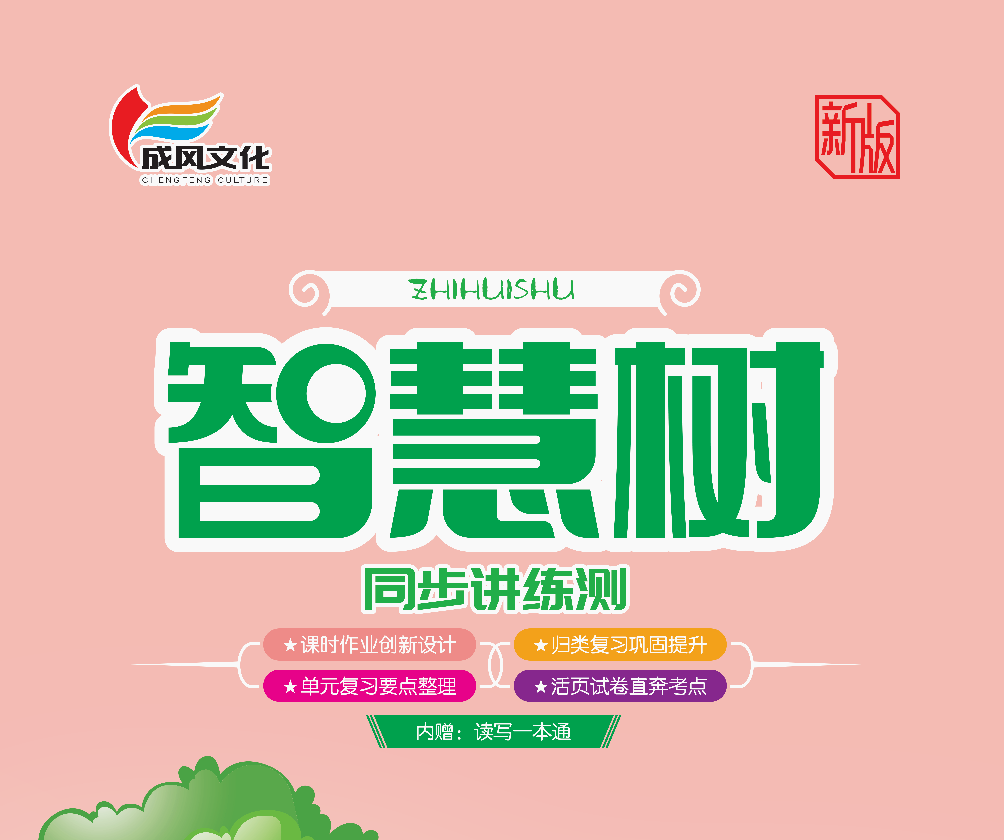 Unit6    Numbers in life
第一课时 A    How do numbers help us count？ 
Let’s talk & count and say
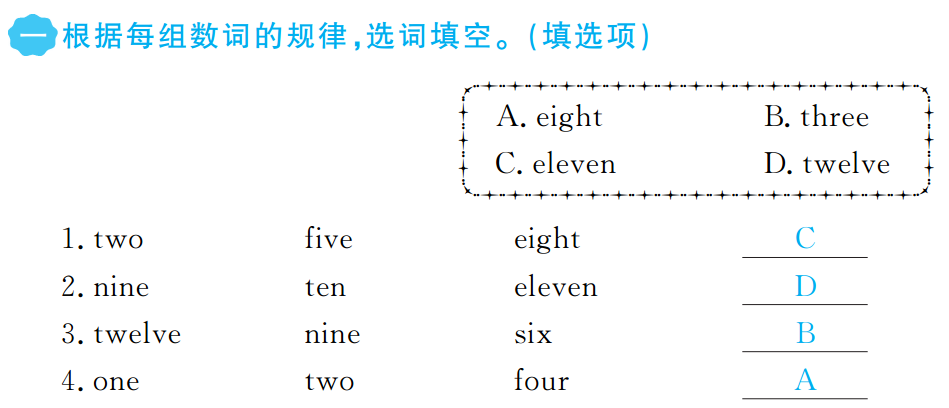 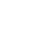 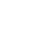 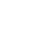 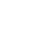 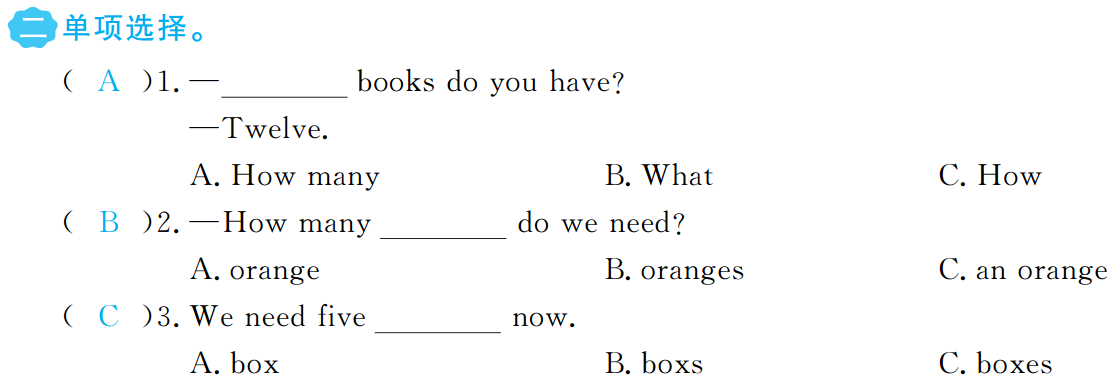 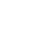 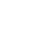 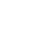 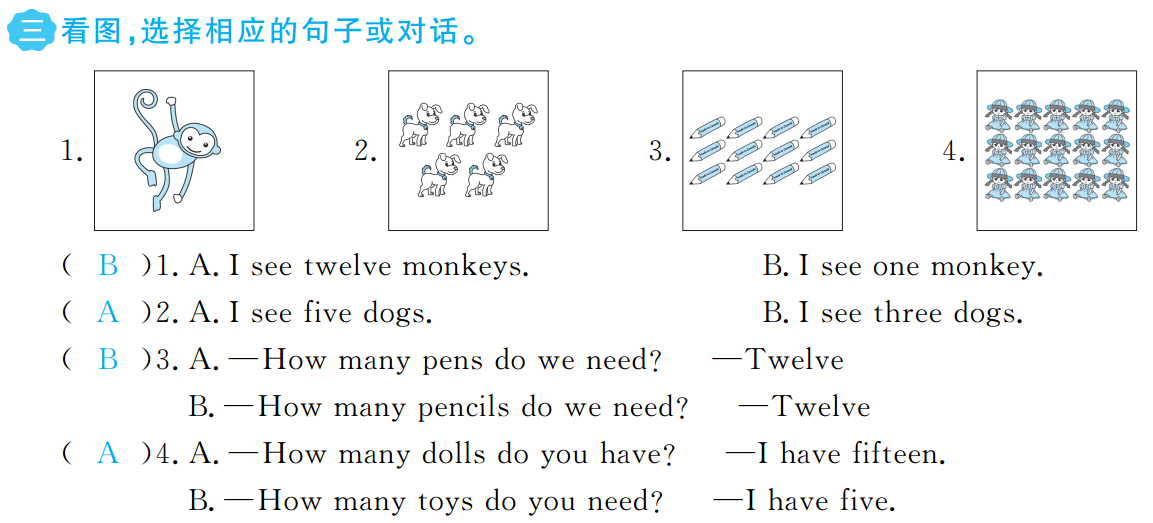 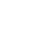 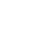 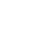 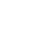 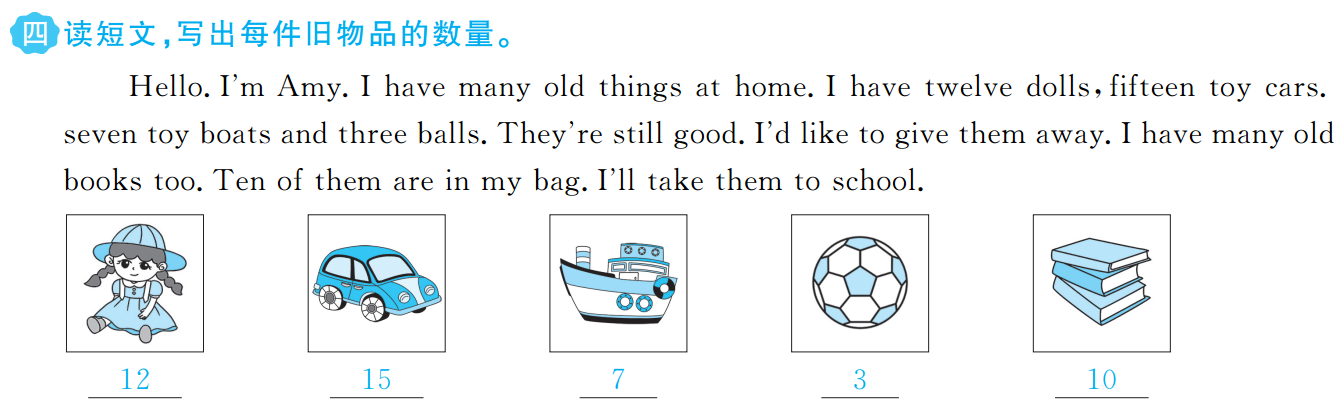 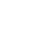 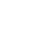 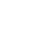 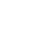 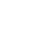 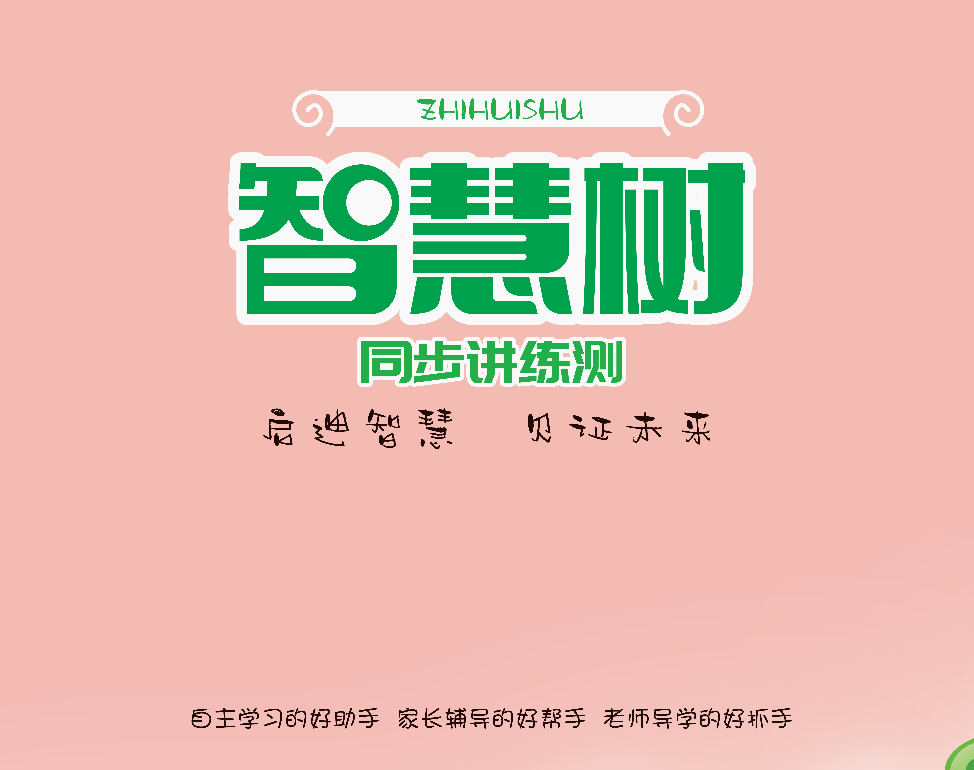